День тигра
Первая младшая «б» группа
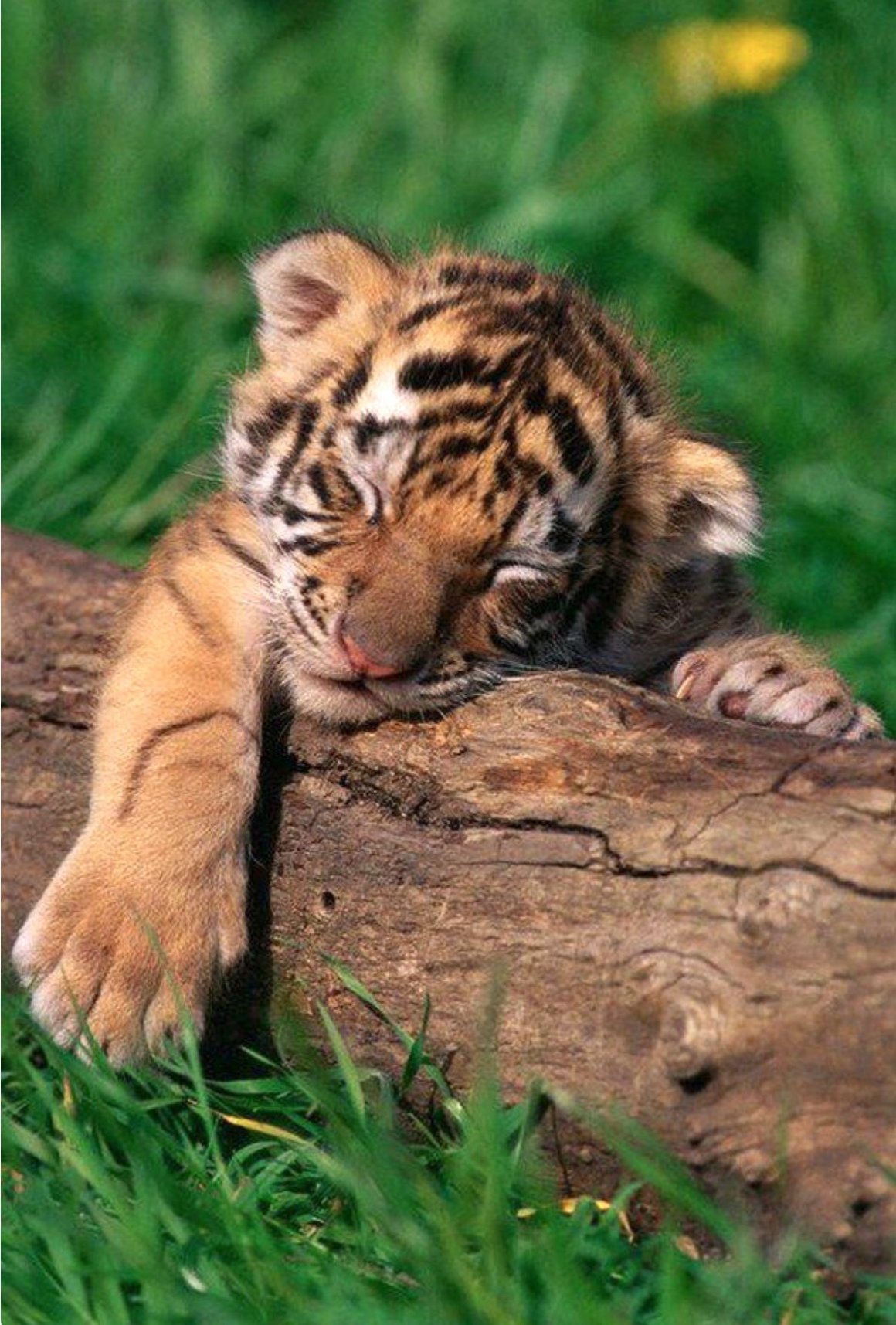 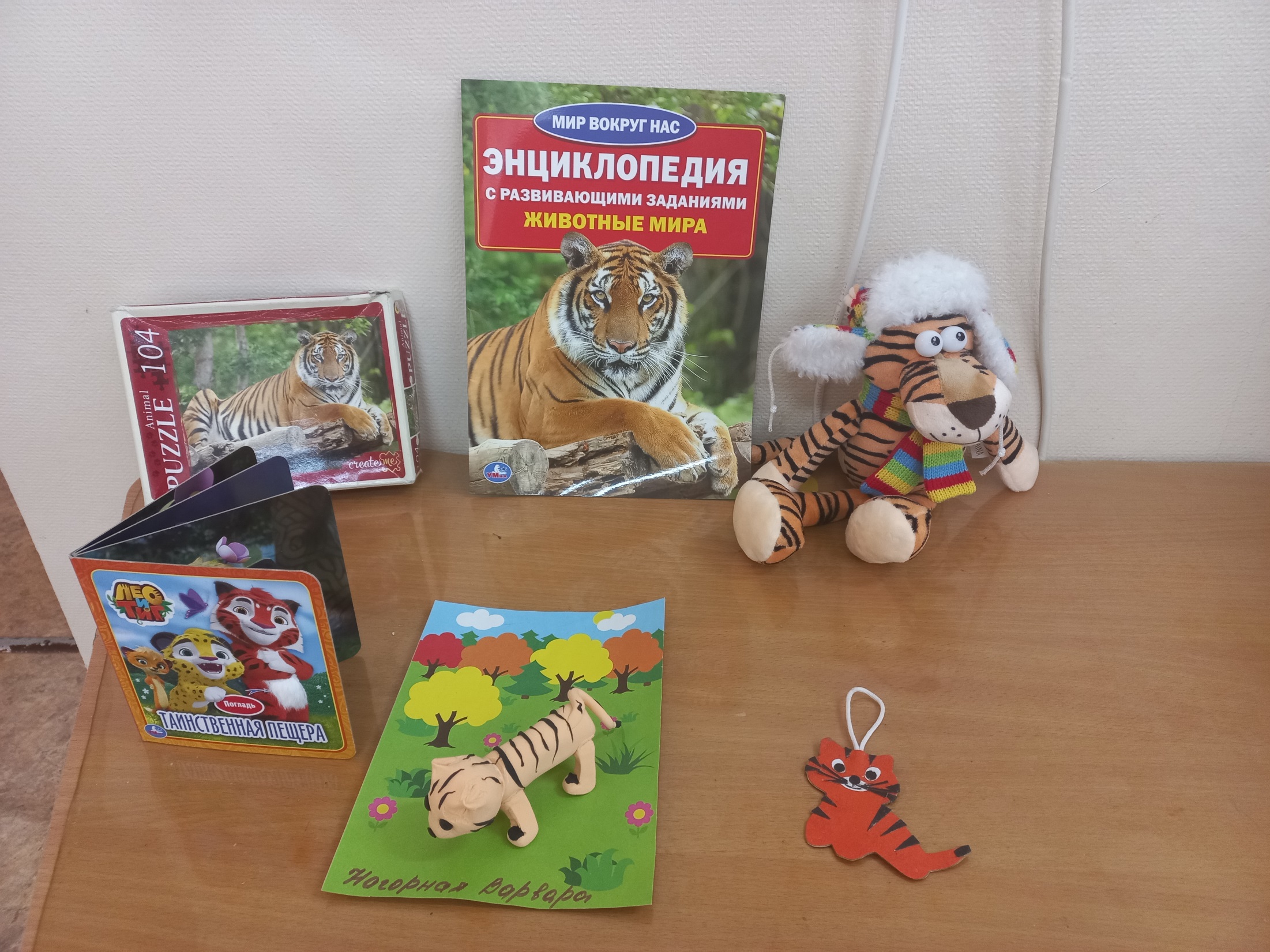 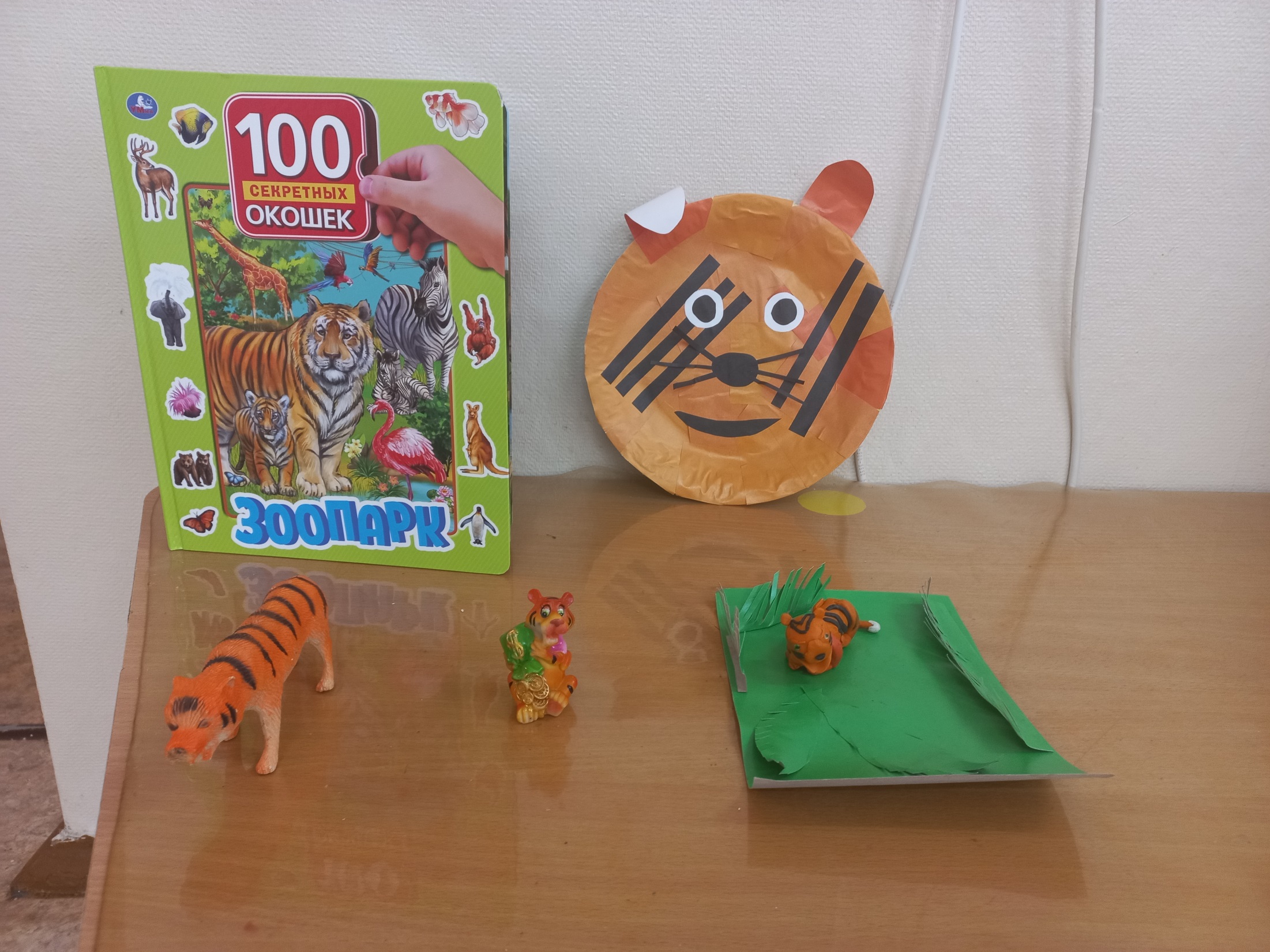 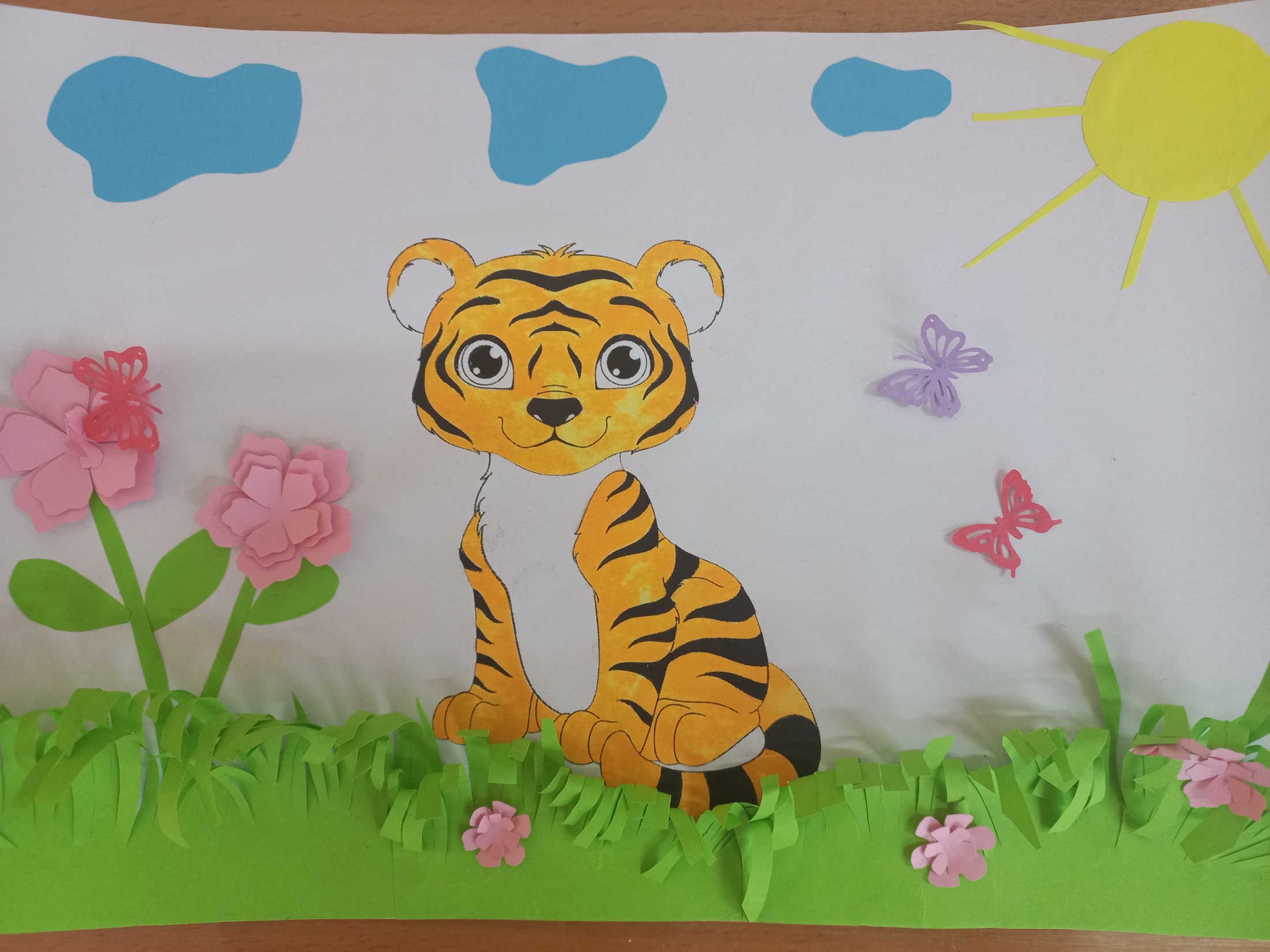 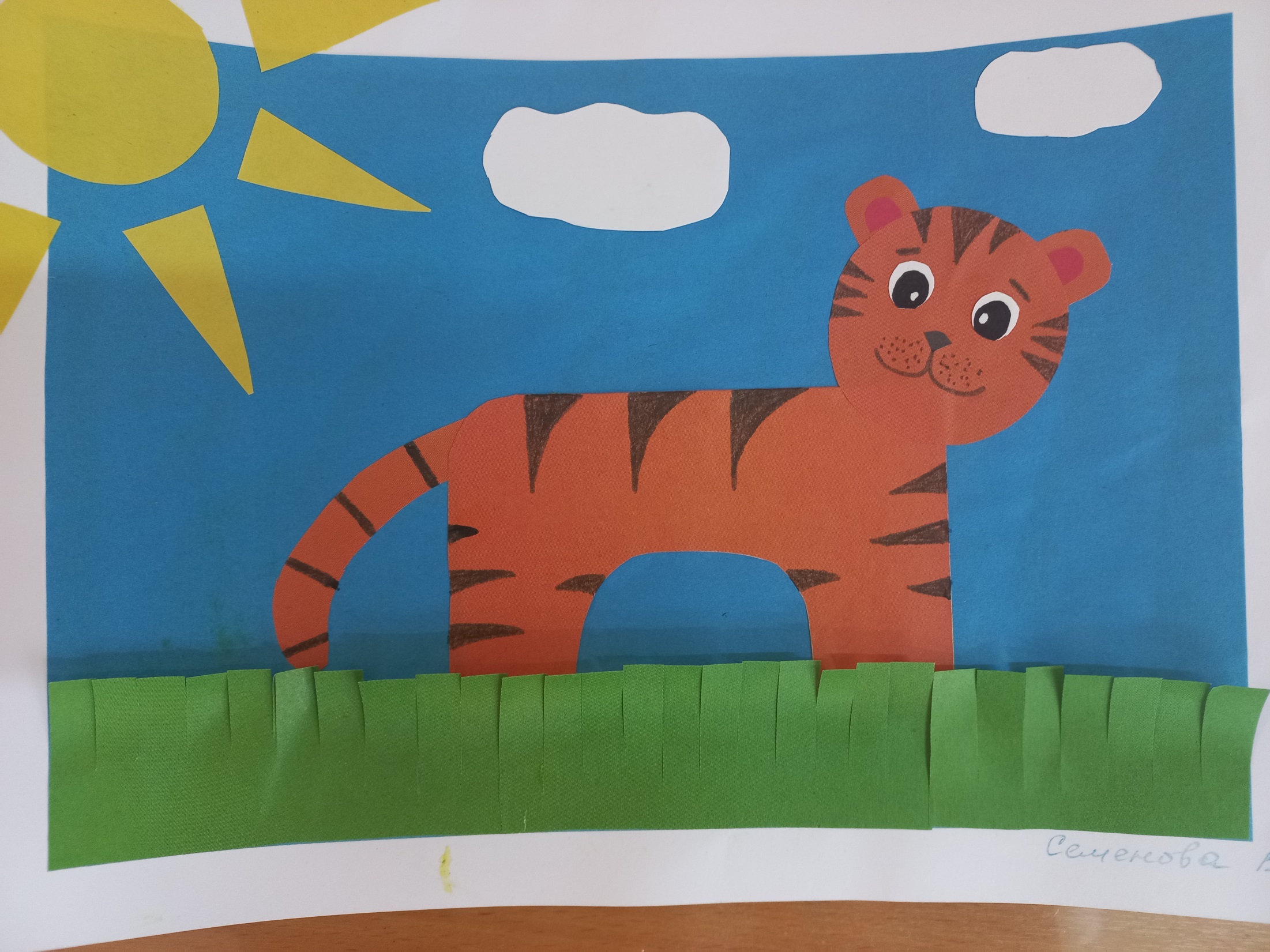 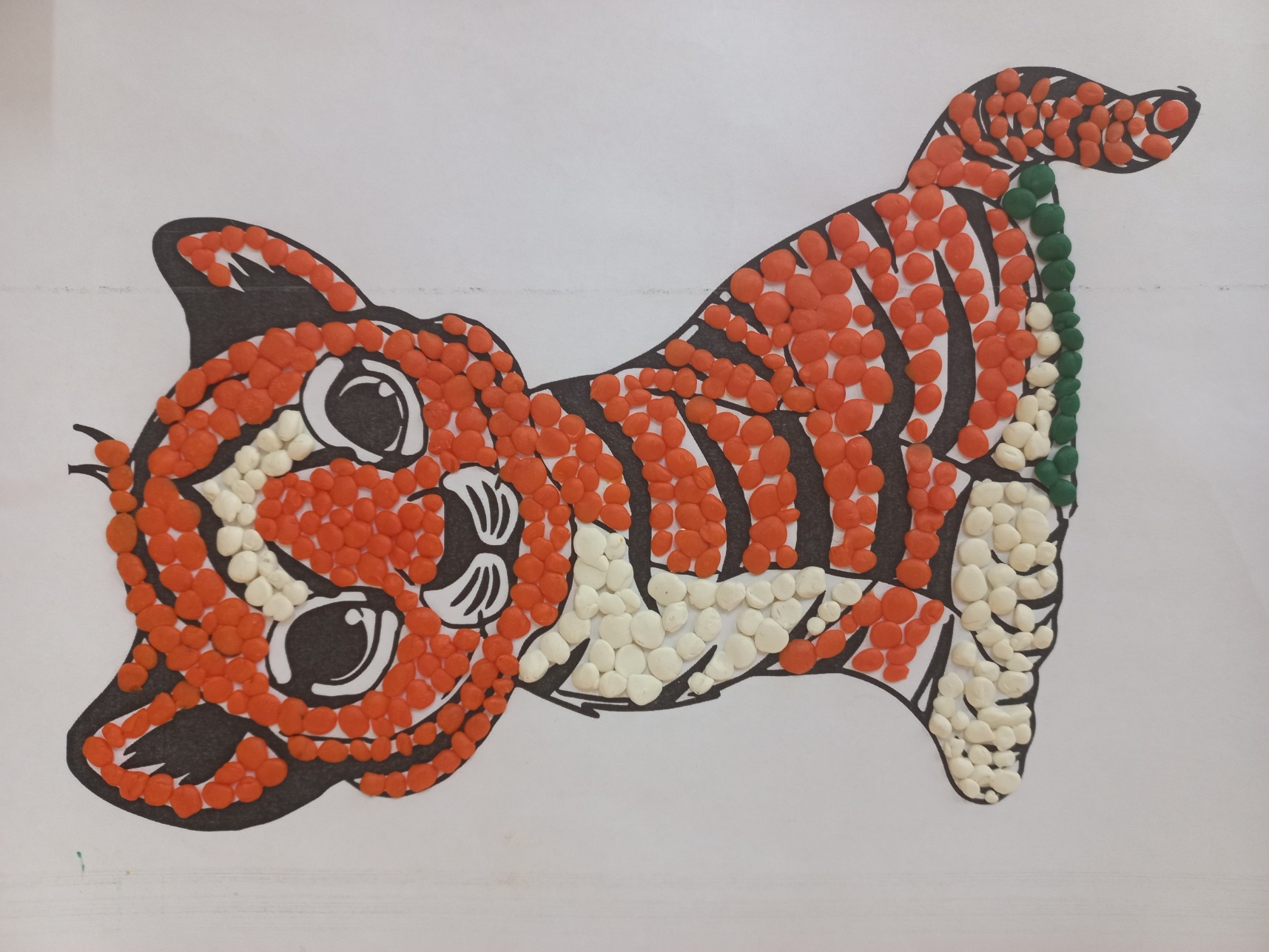 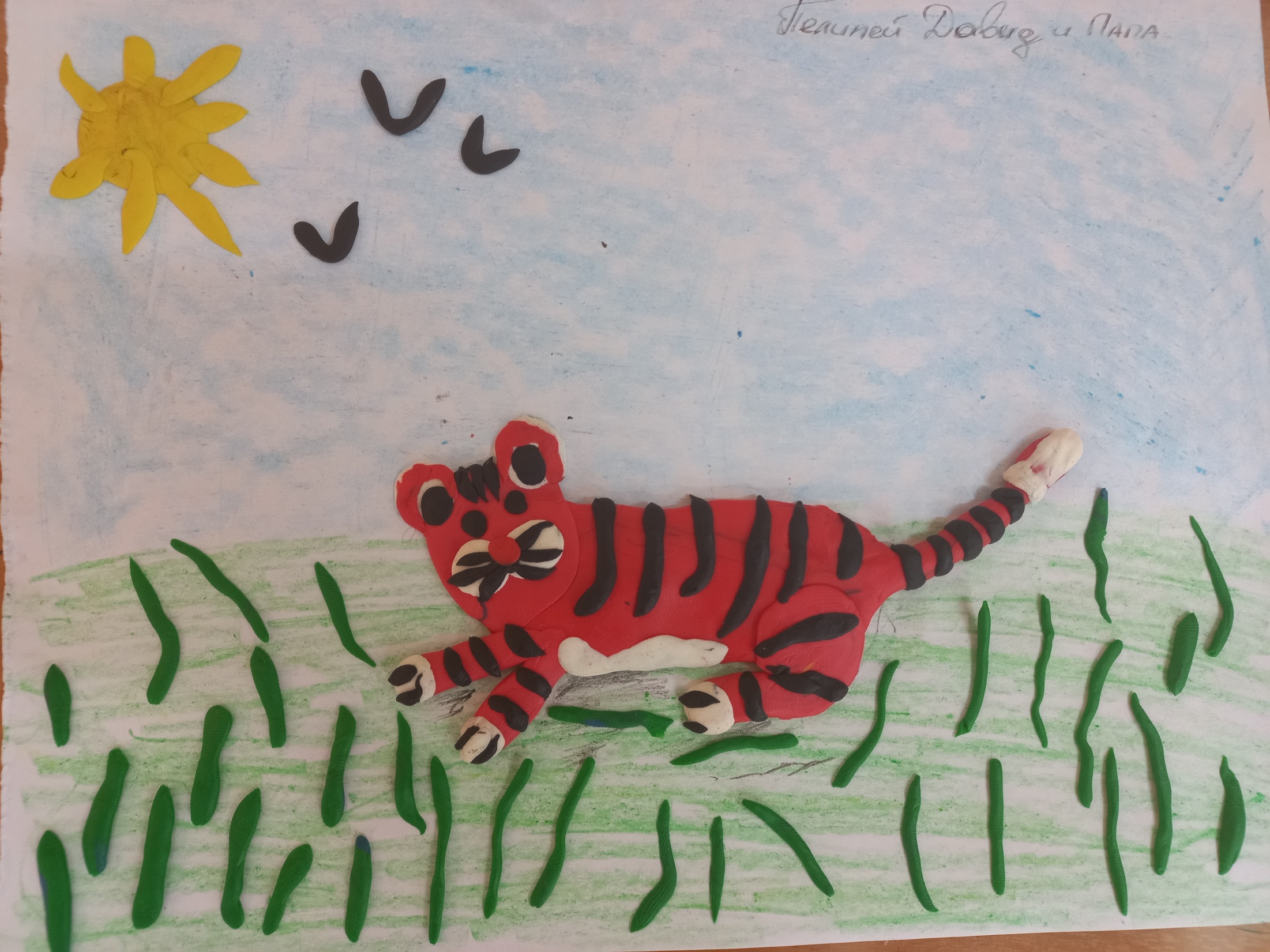 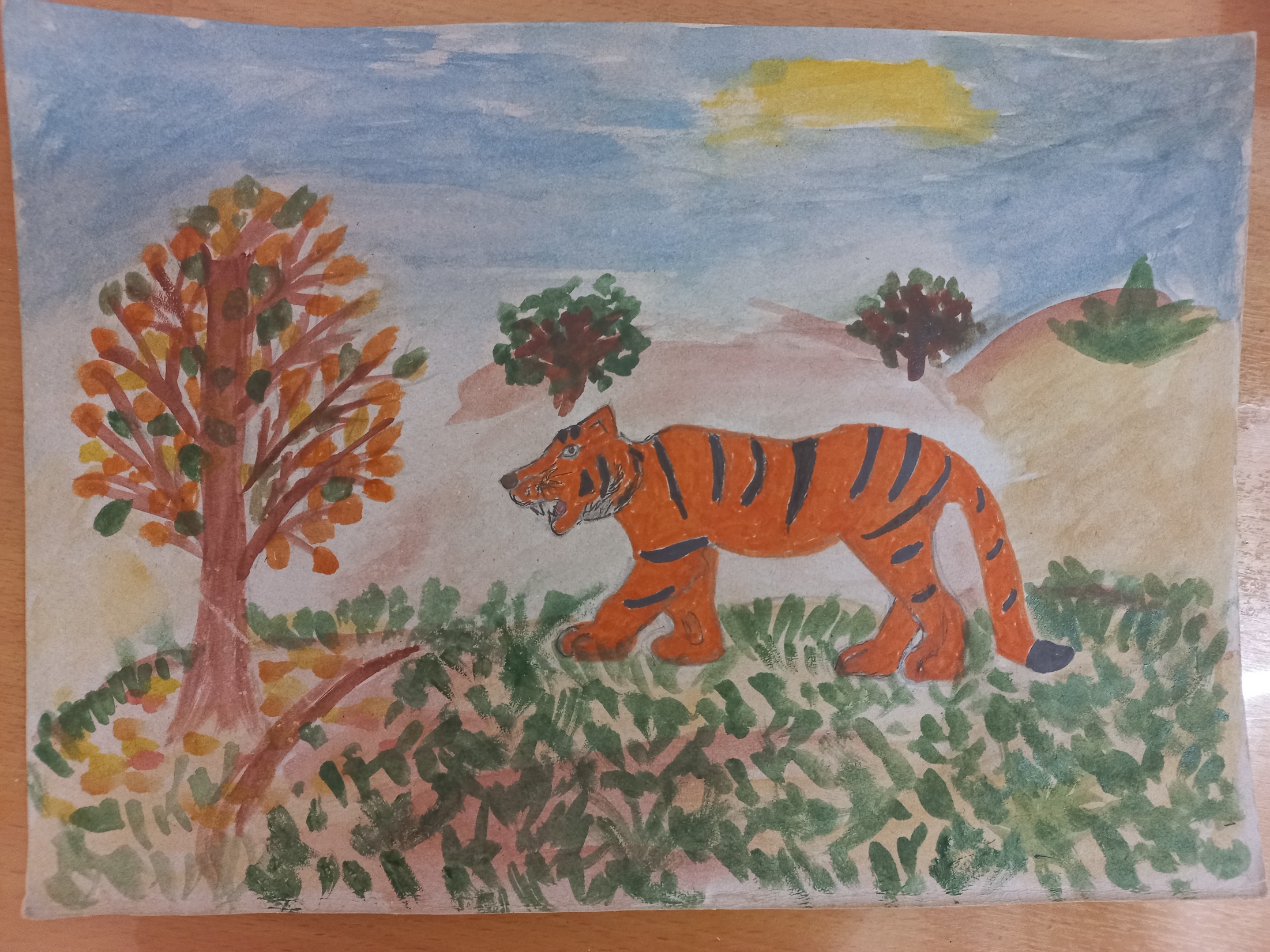 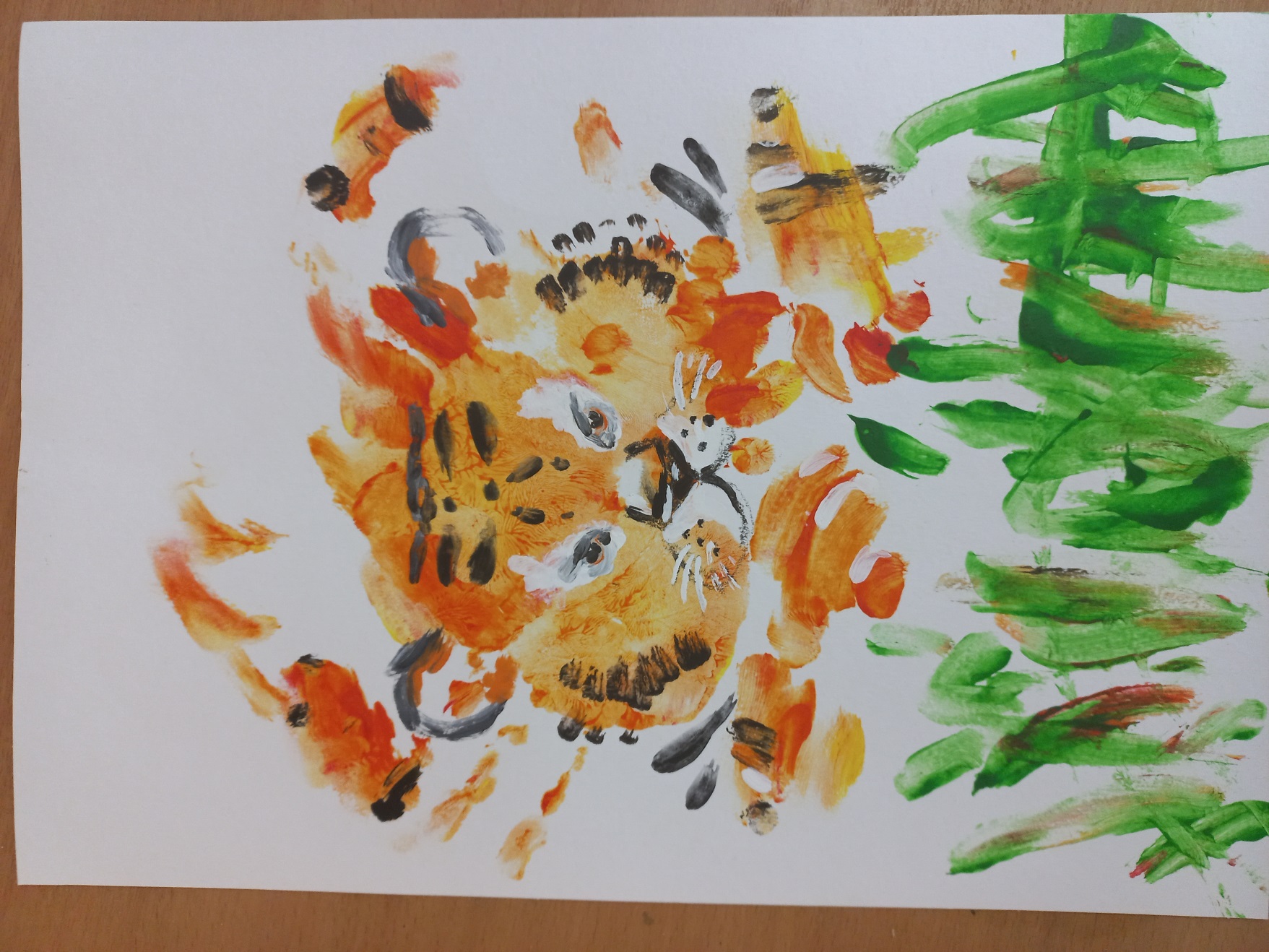 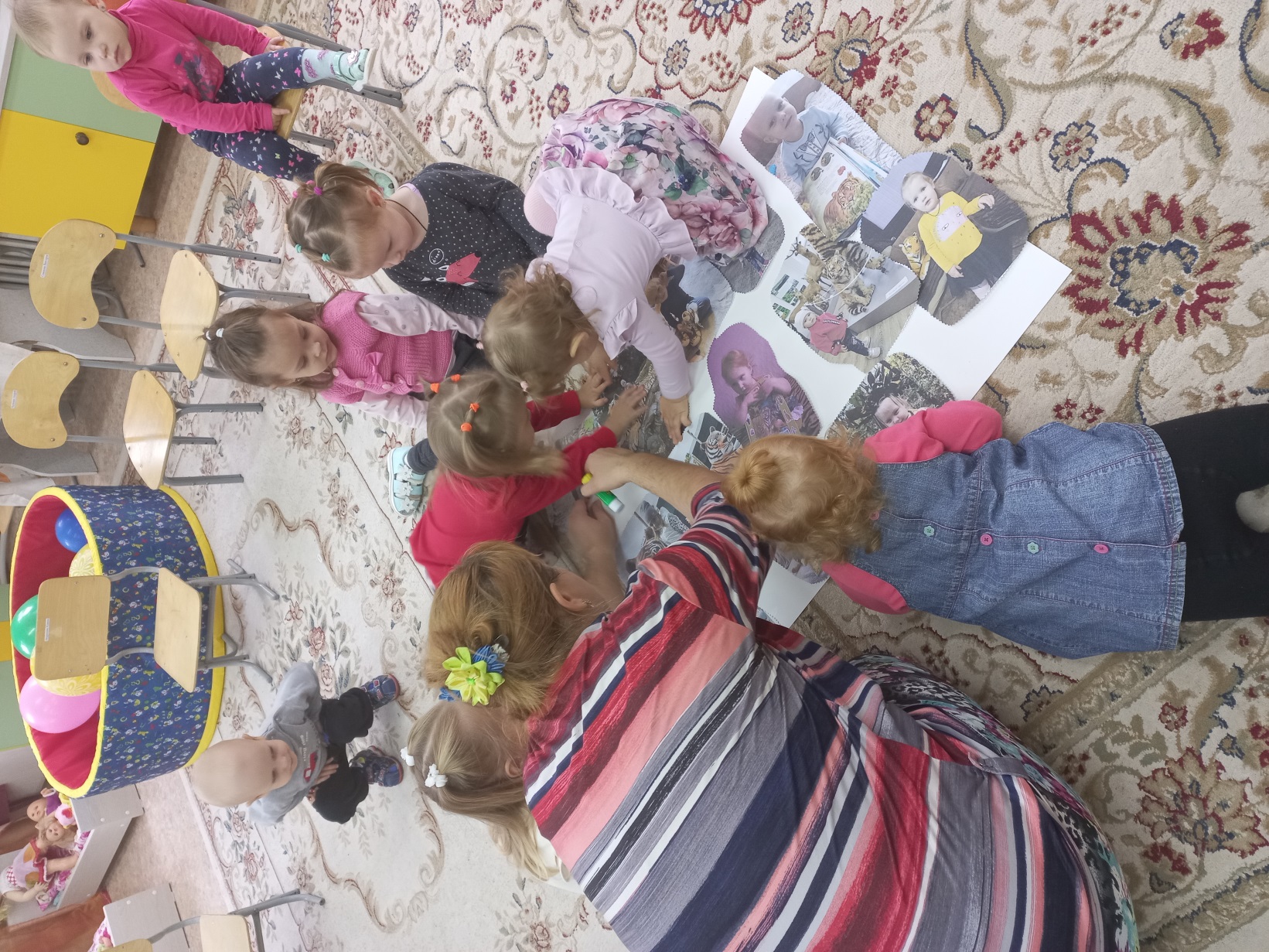 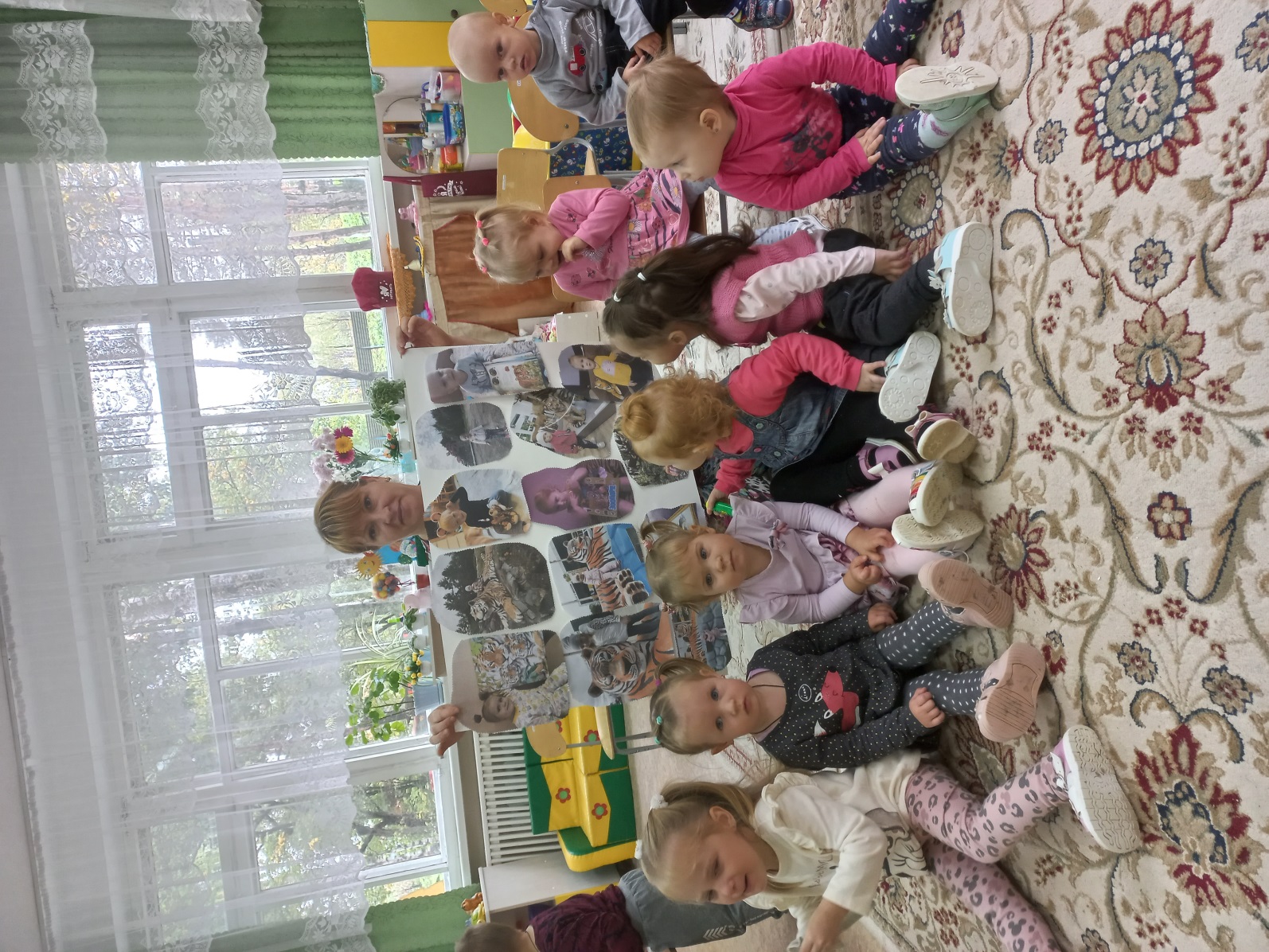 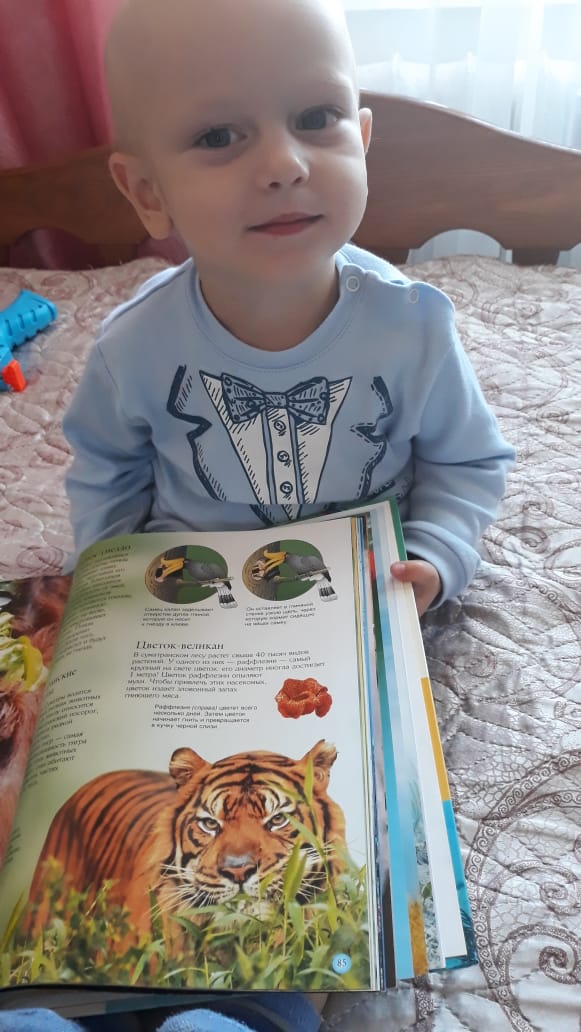 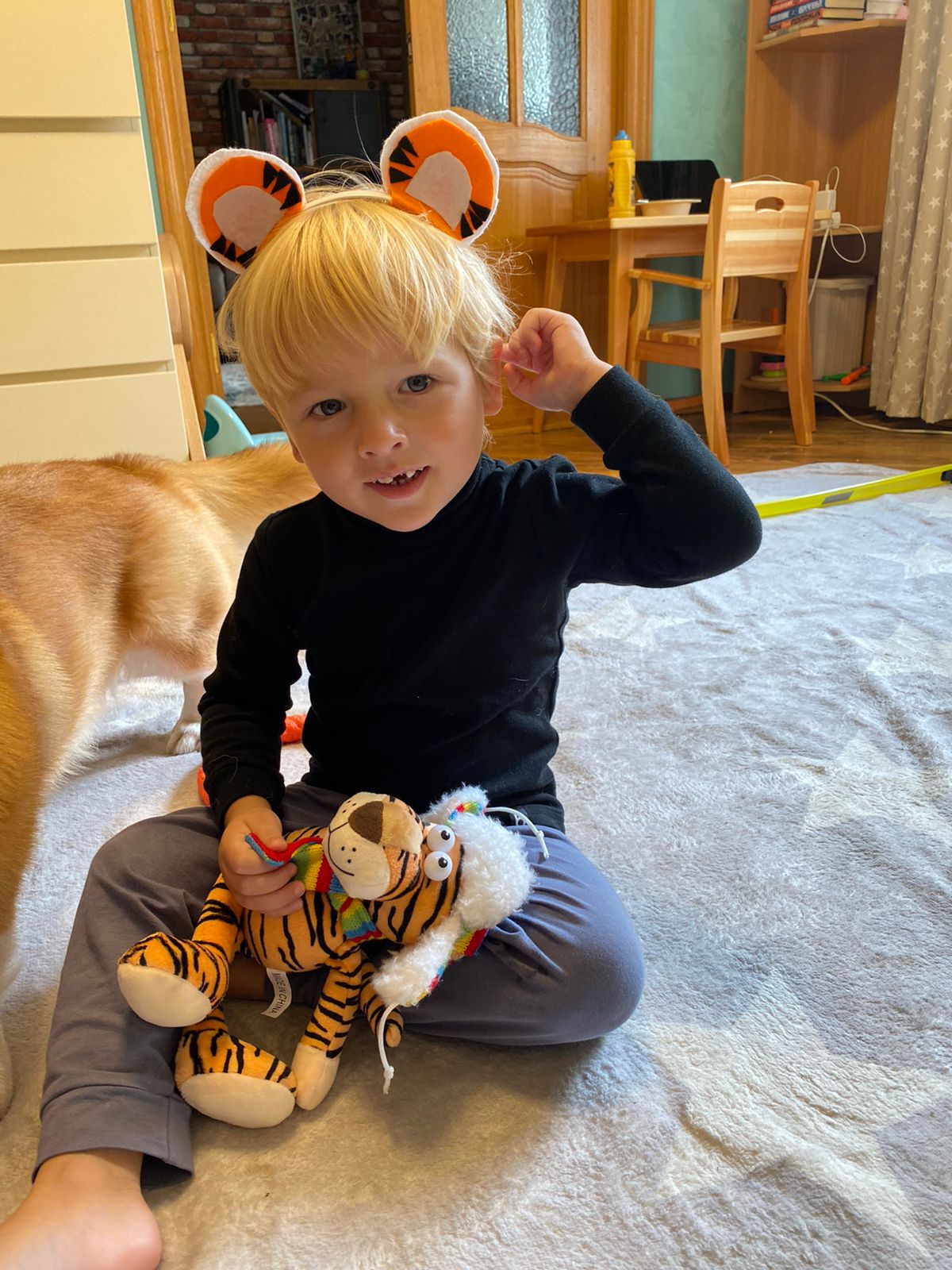 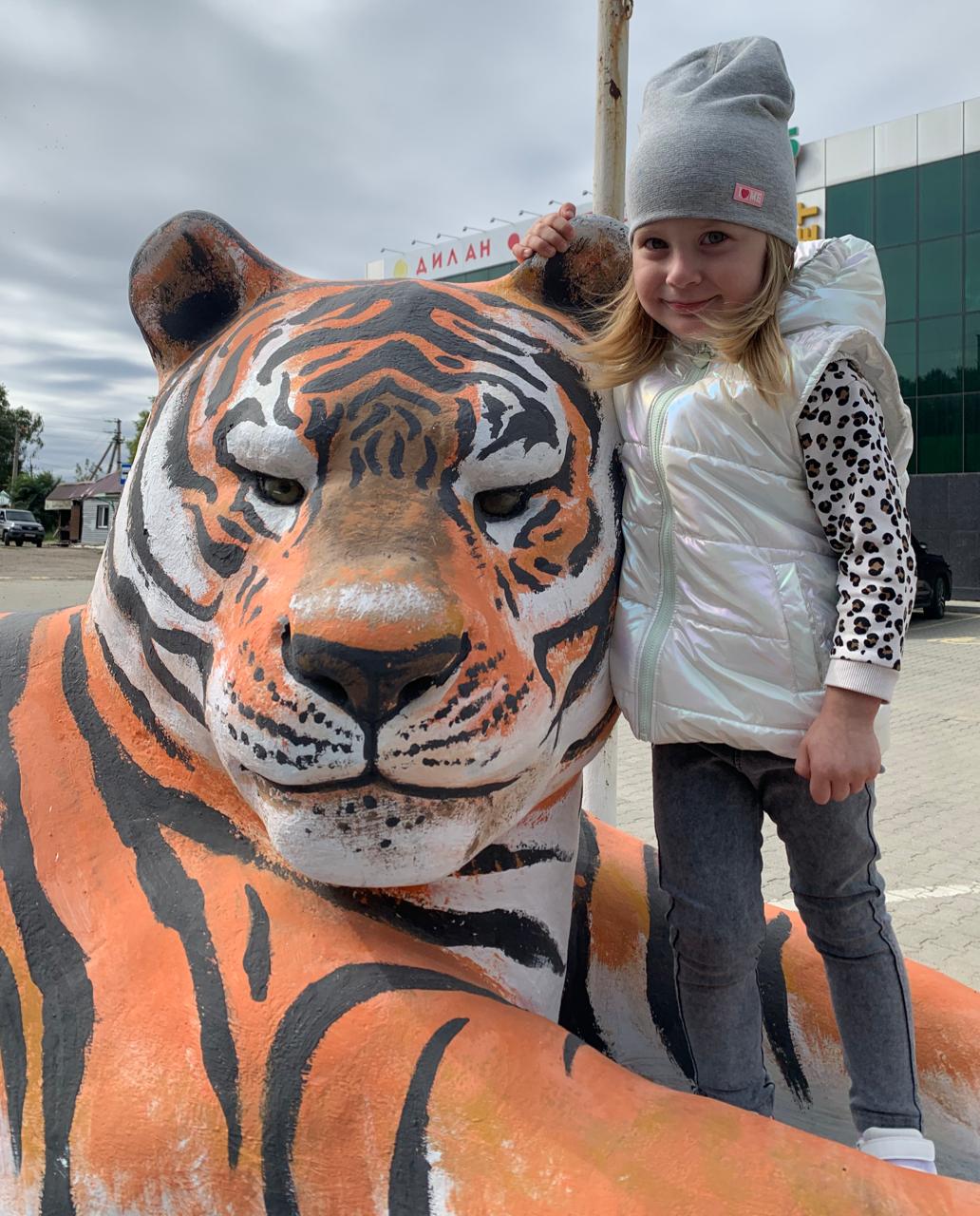 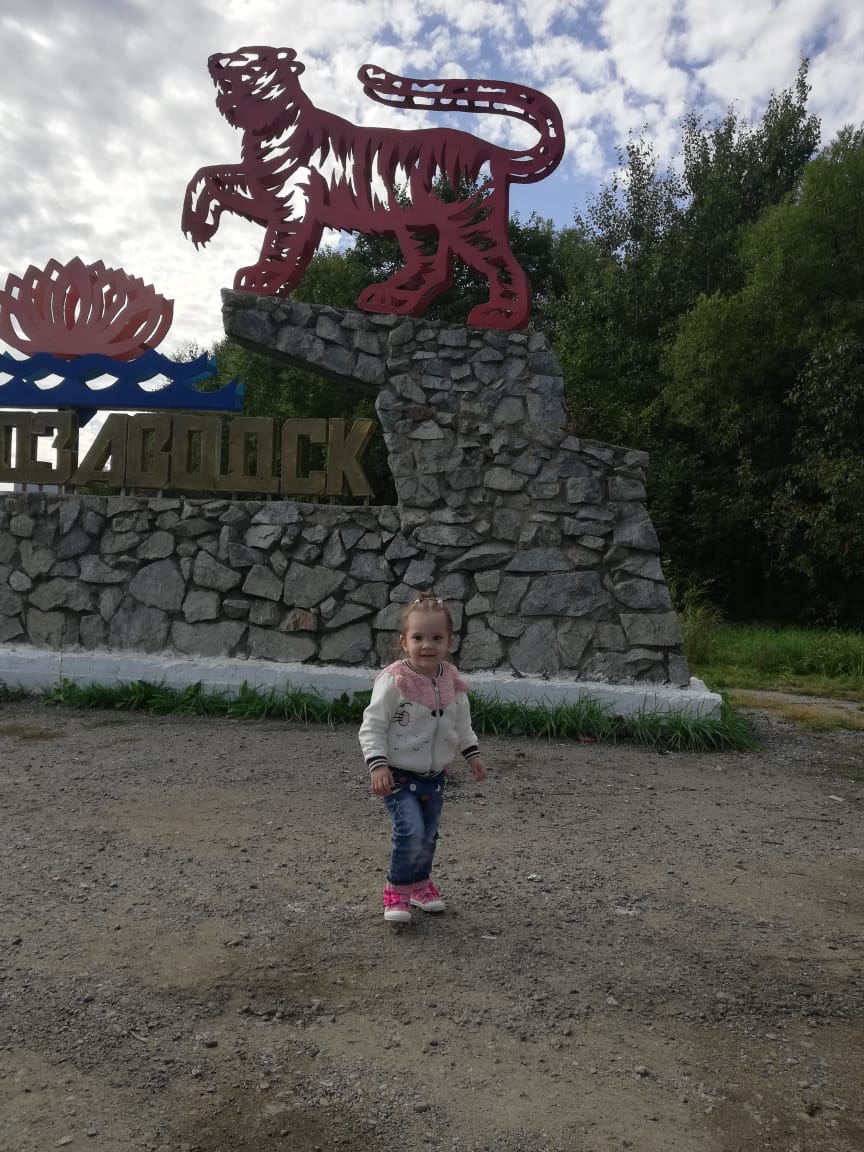 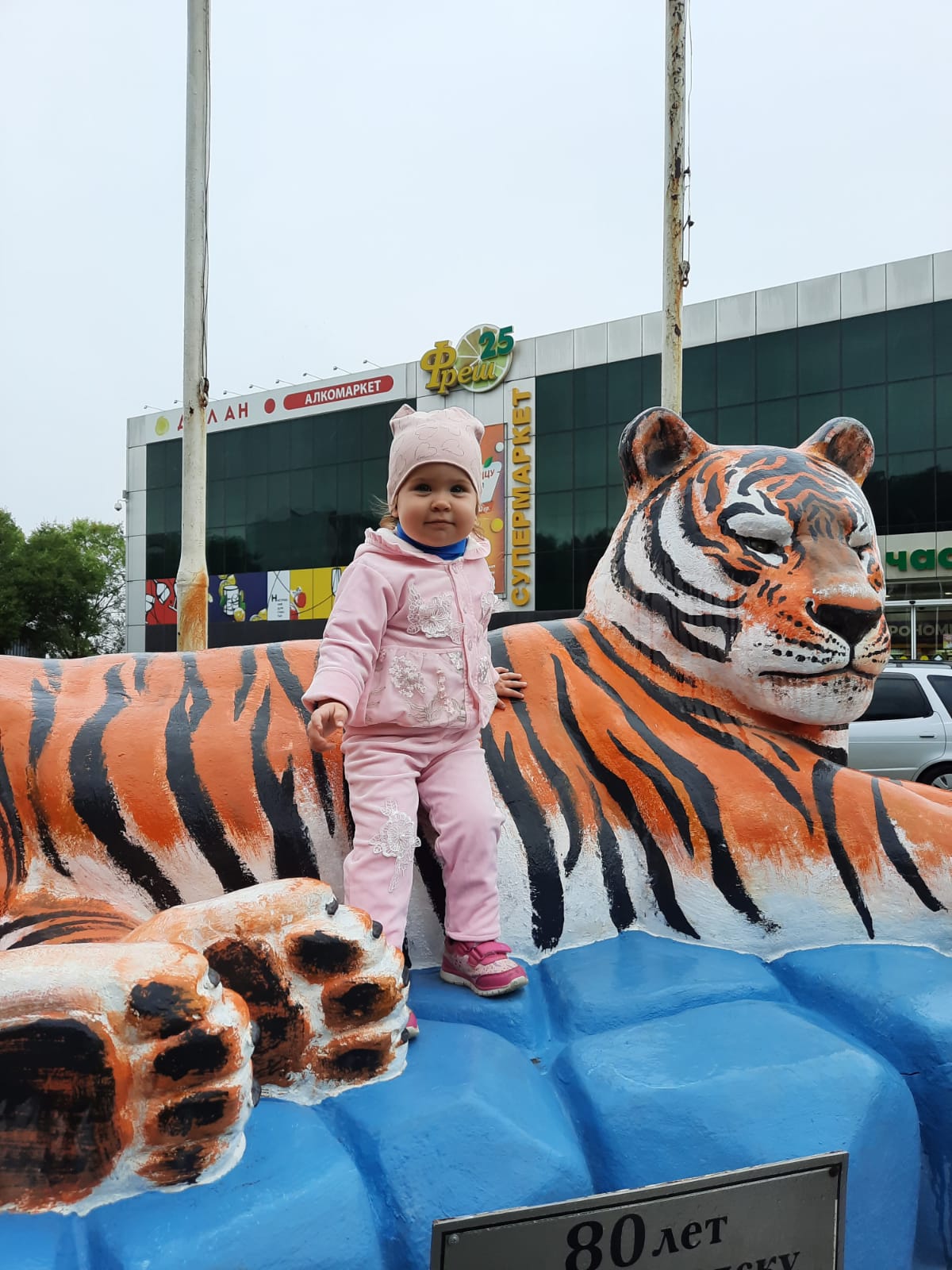 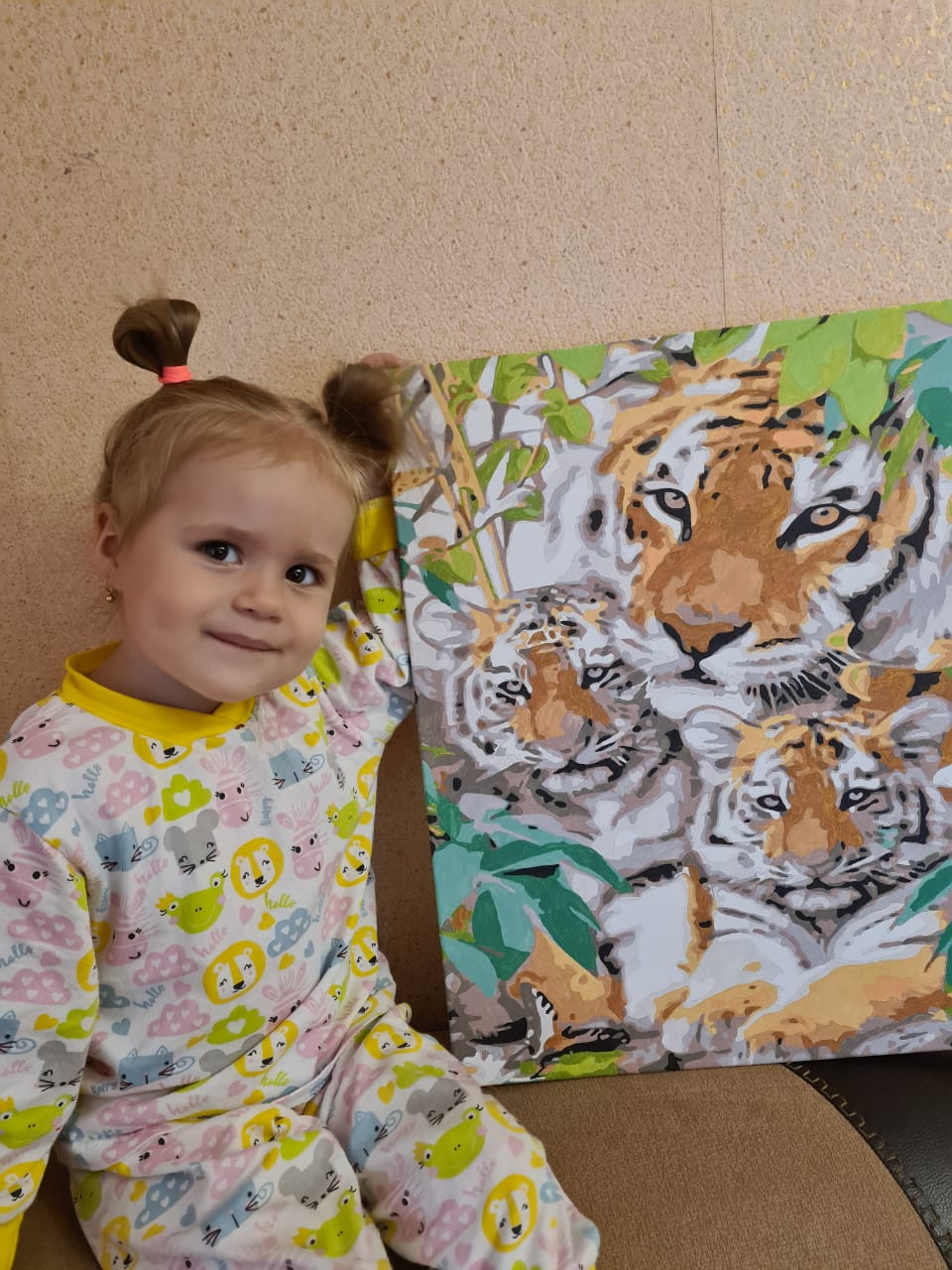 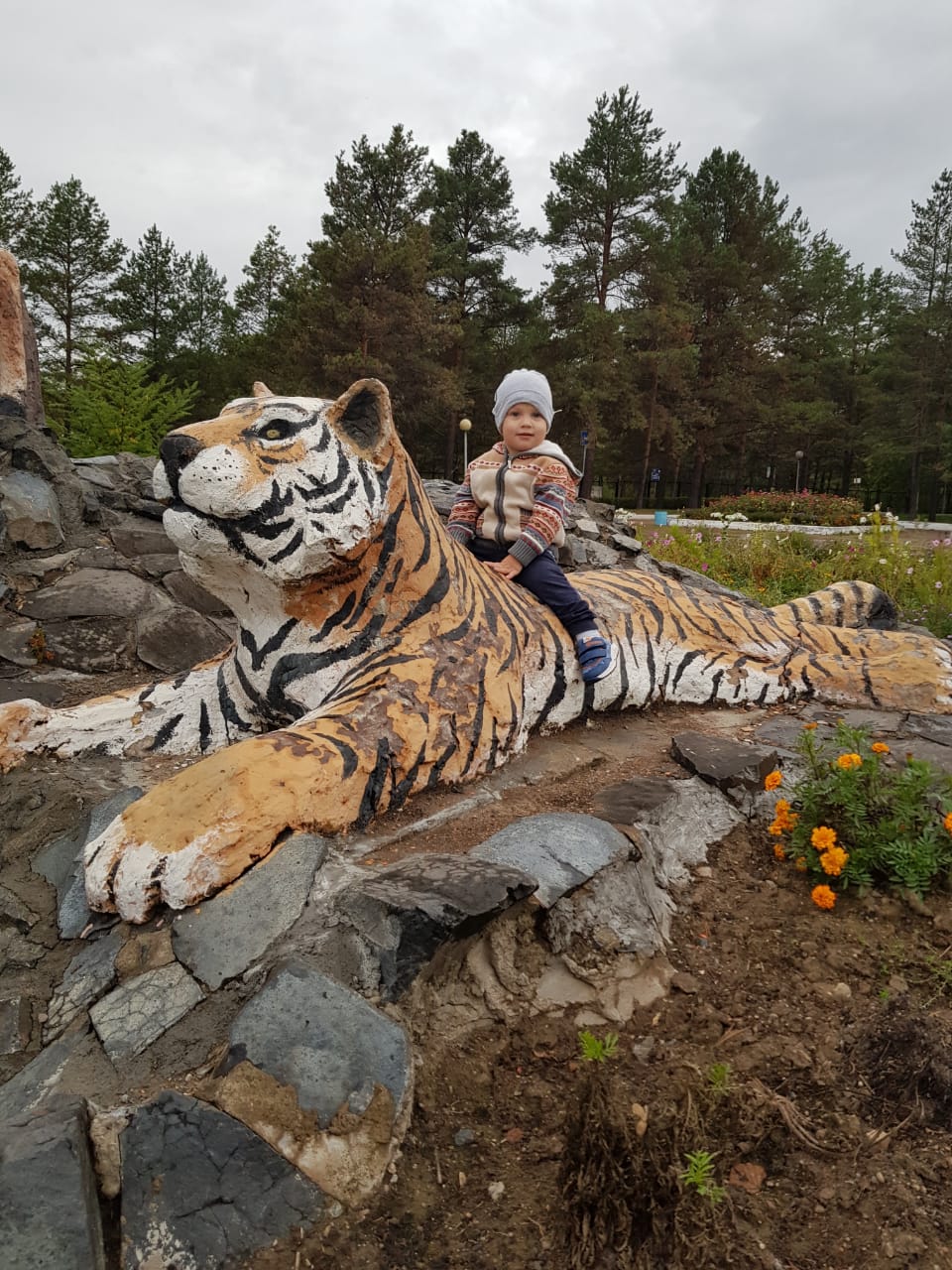 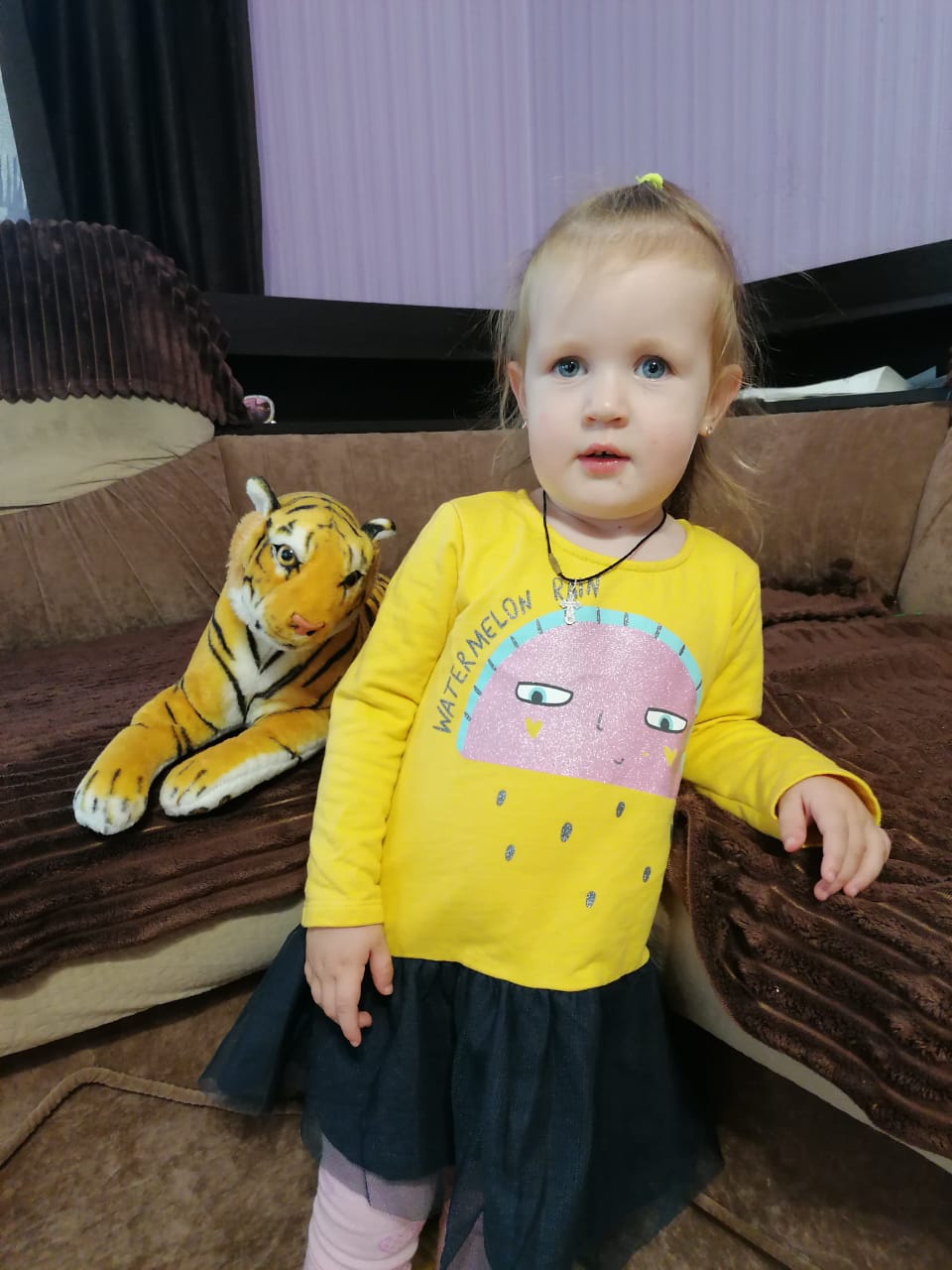 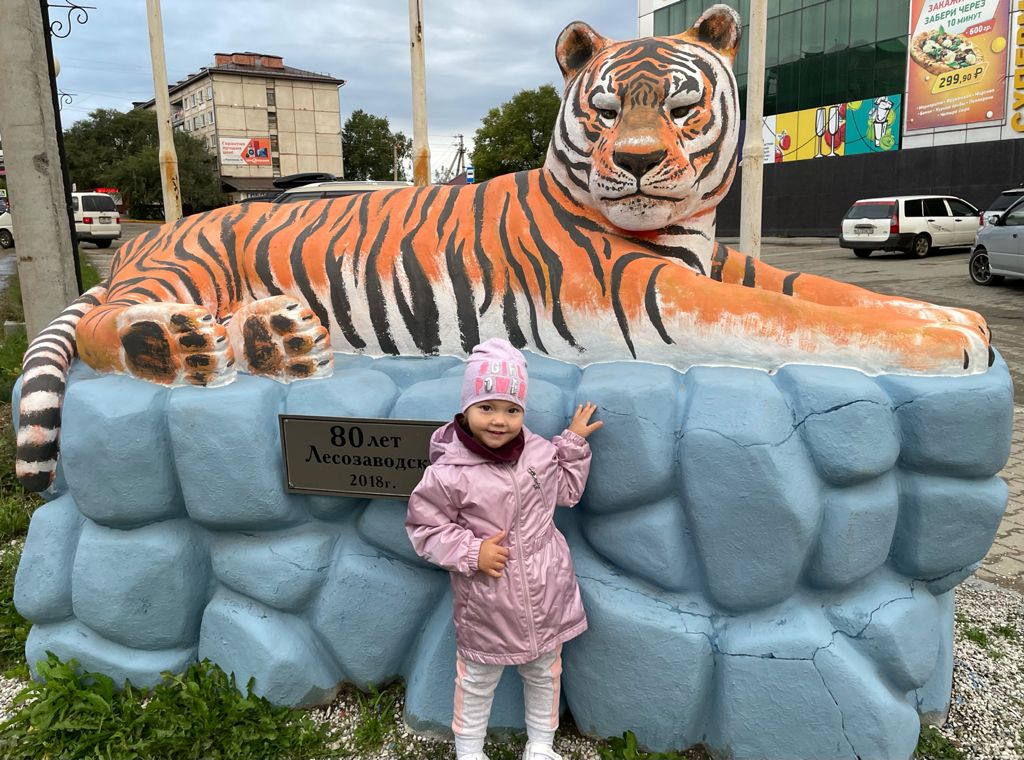 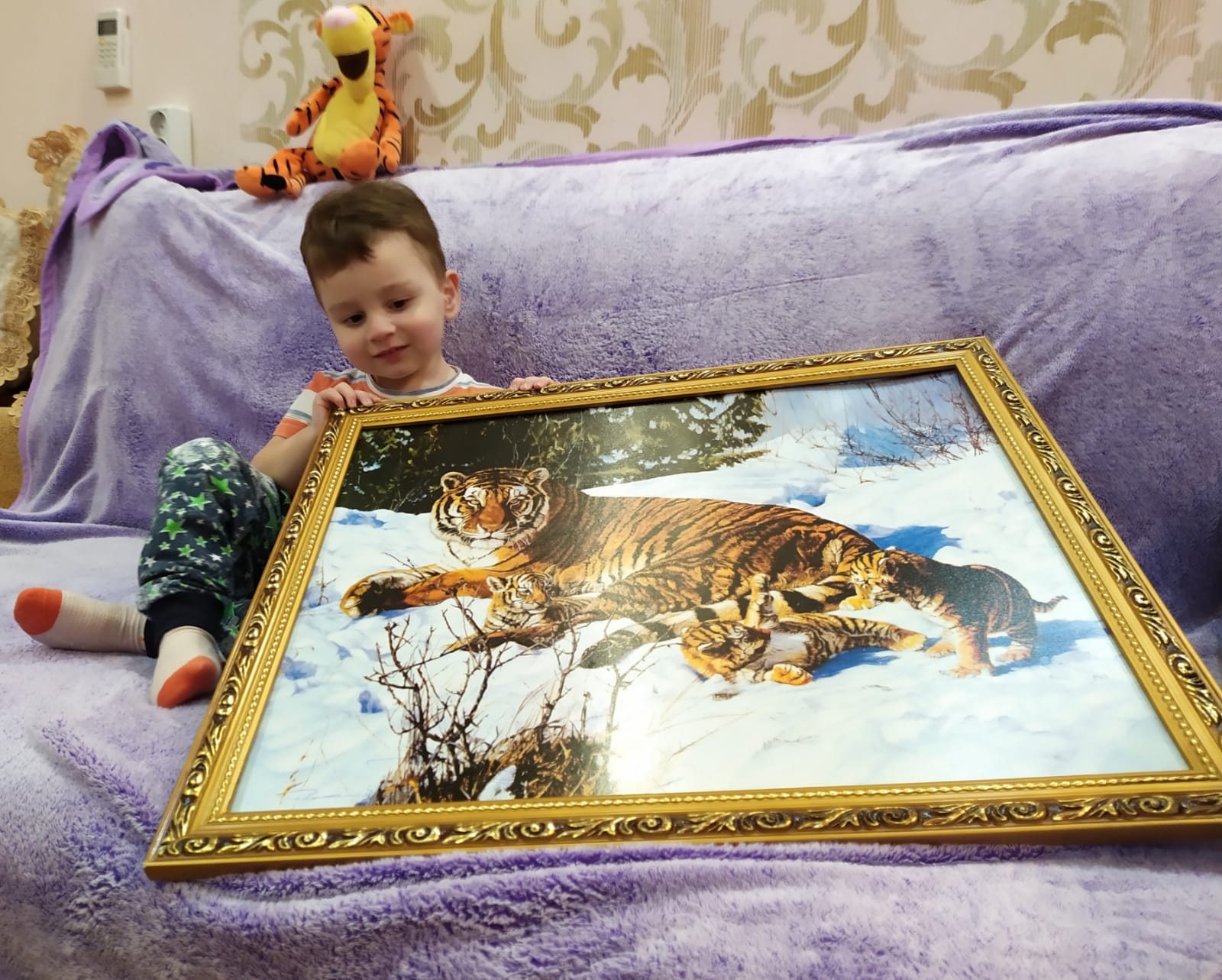 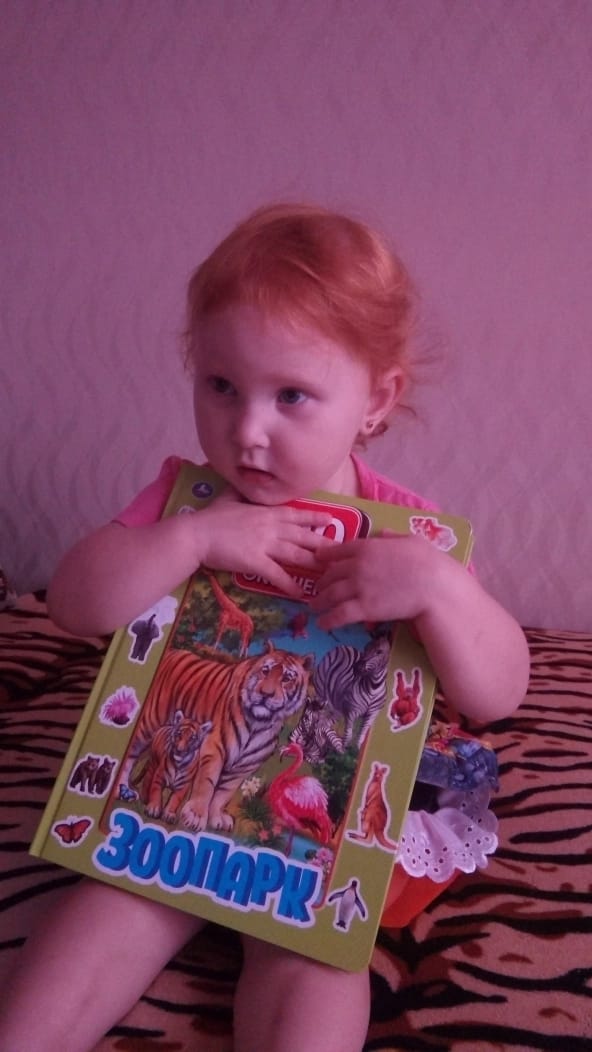 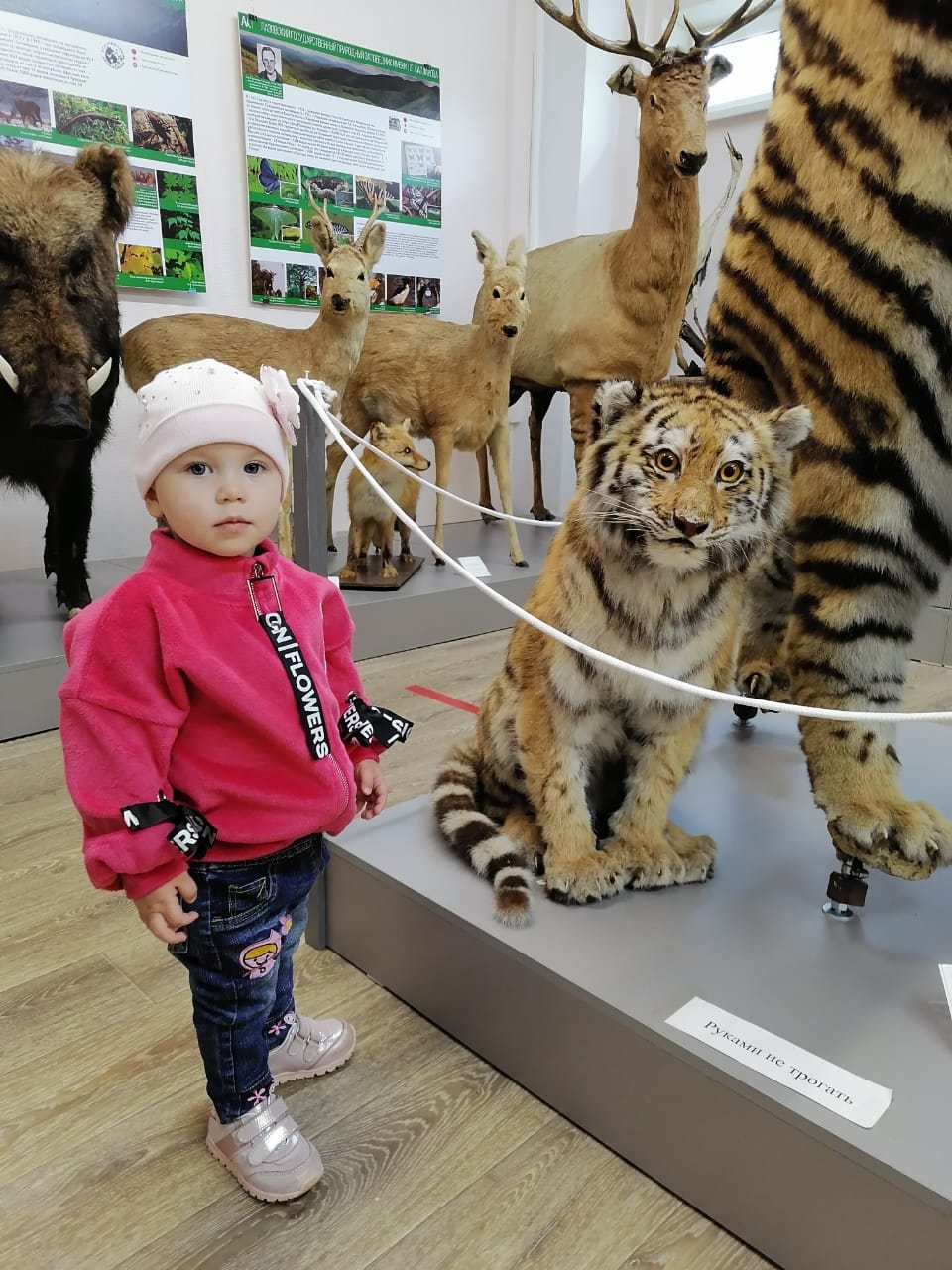 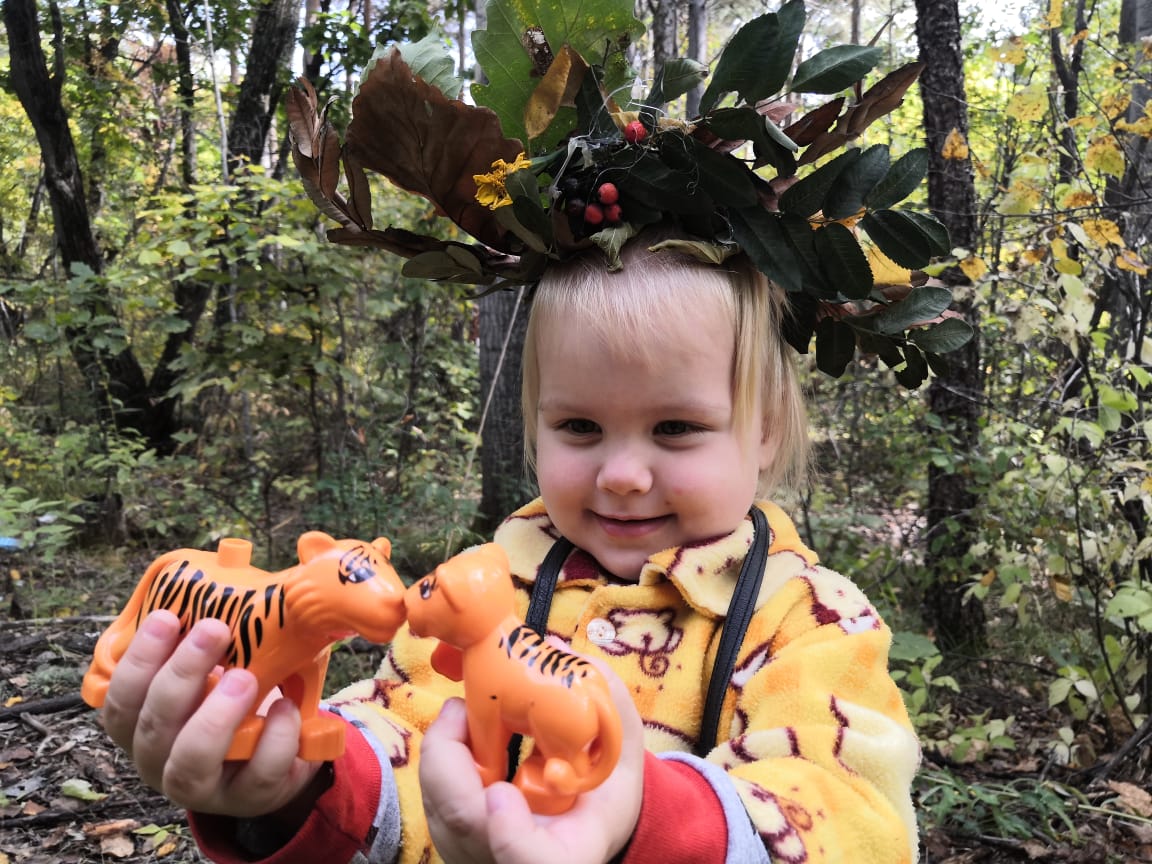 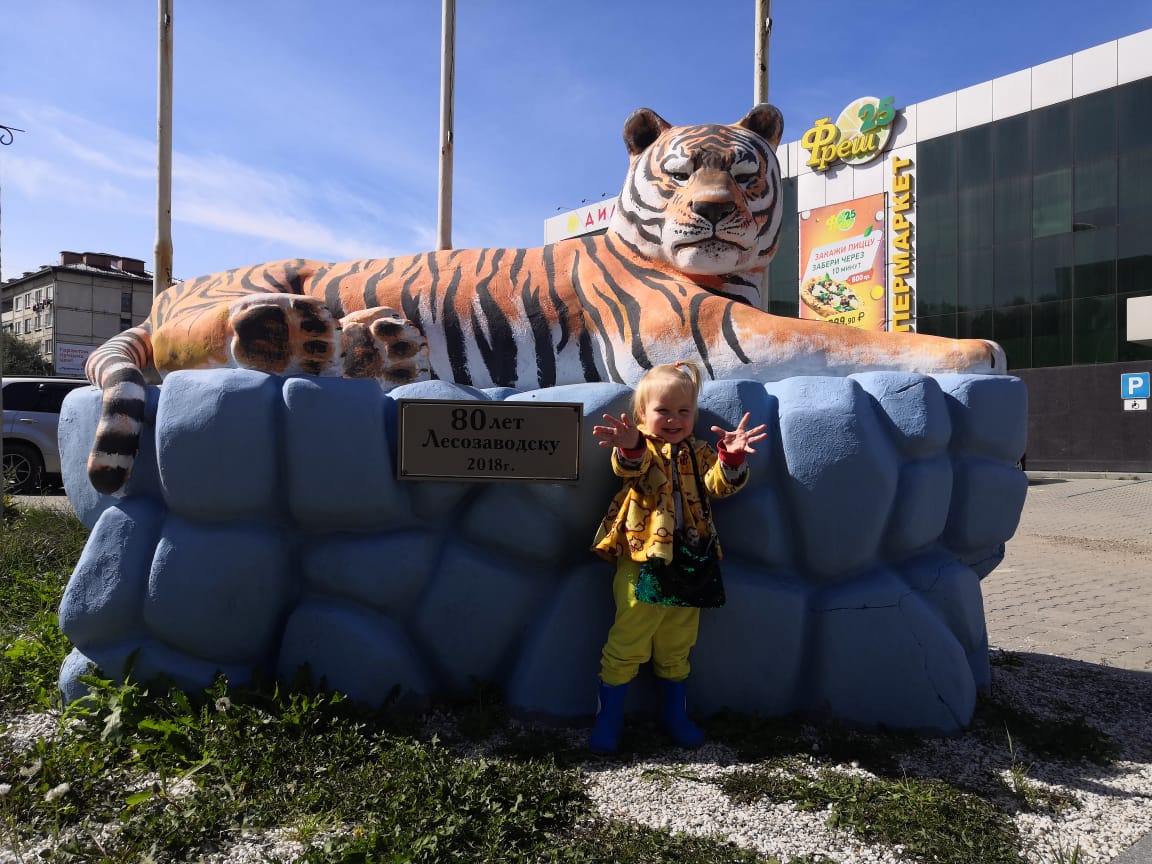